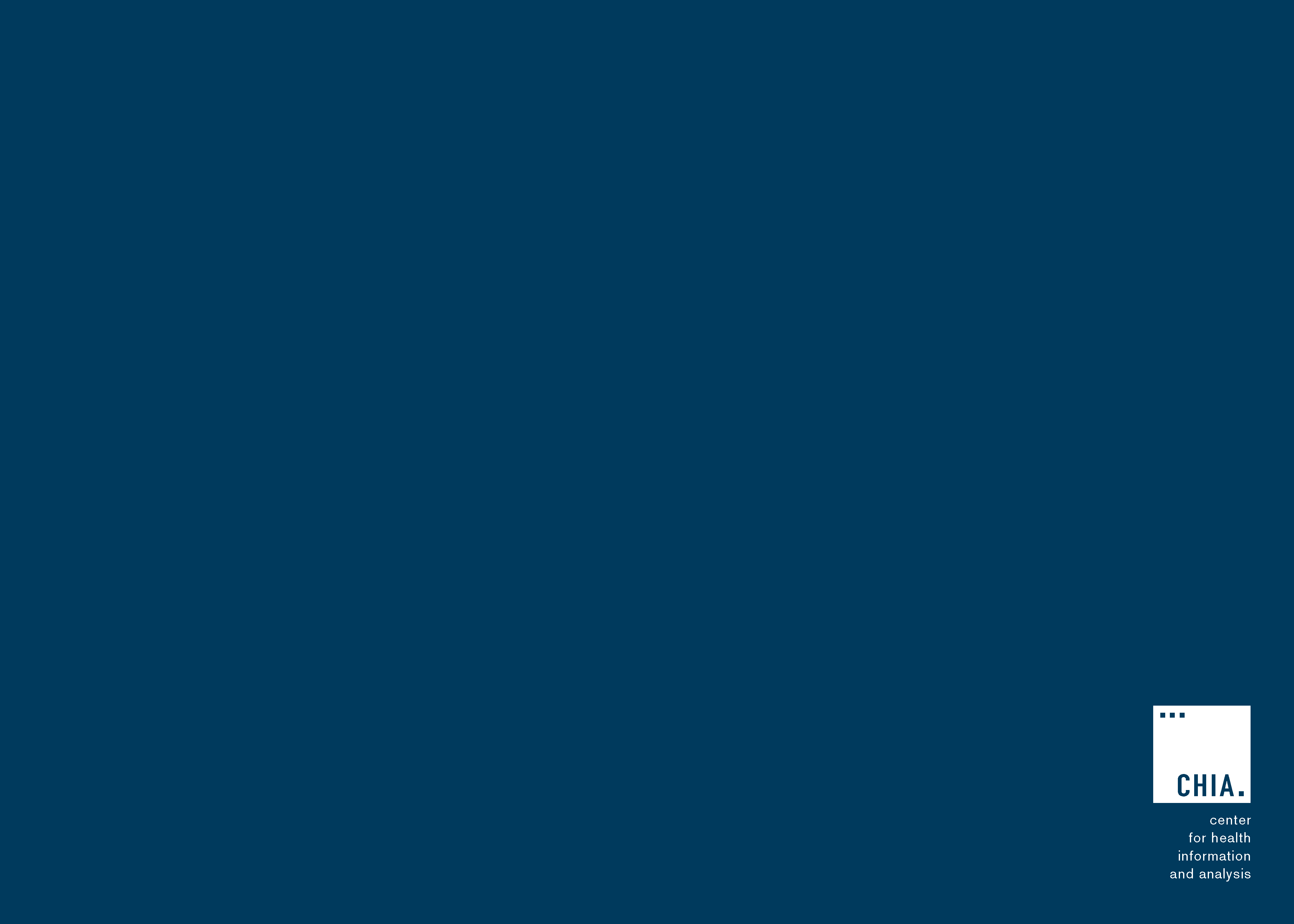 Massachusetts All-Payer Claims Database:Technical Assistance Group (TAG)
September 12, 2023
Agenda
MA APCD

Enrollment Trends

DOI Reporting

Questions
MA APCD Intake
All APCD submissions through August 2023 are due by September 30th. This includes any re-submissions.
Please work with your liaison in submitting any overdue files from prior time periods.
Please be mindful when selecting the Submission Month and Year in FileSecure. We’ve had instances recently where the wrong year was selected, thus deactivating previously submitted files.
CHIA is revisiting Medical and Pharmacy Claim versioning methods with select payers. We’ll reach out when we have examples to share with each company.
2023 MA APCD Submission Guide Updates
Enrollment Trends Timeline
DOI Reporting
Q2 2023 HMO Membership reports have been sent to select payers. Signoff is due by 10/6.

Claims/Utilization:
Reports using data through March 2023 have been sent to select payers. Signoff is due by 10/13.
We continue to meet with a few payers to reconcile differences in certain report categories.
Next Meetings
October 10, 2023 @ 2:00 pm

November 14, 2023 @ 2:00 pm
Questions?